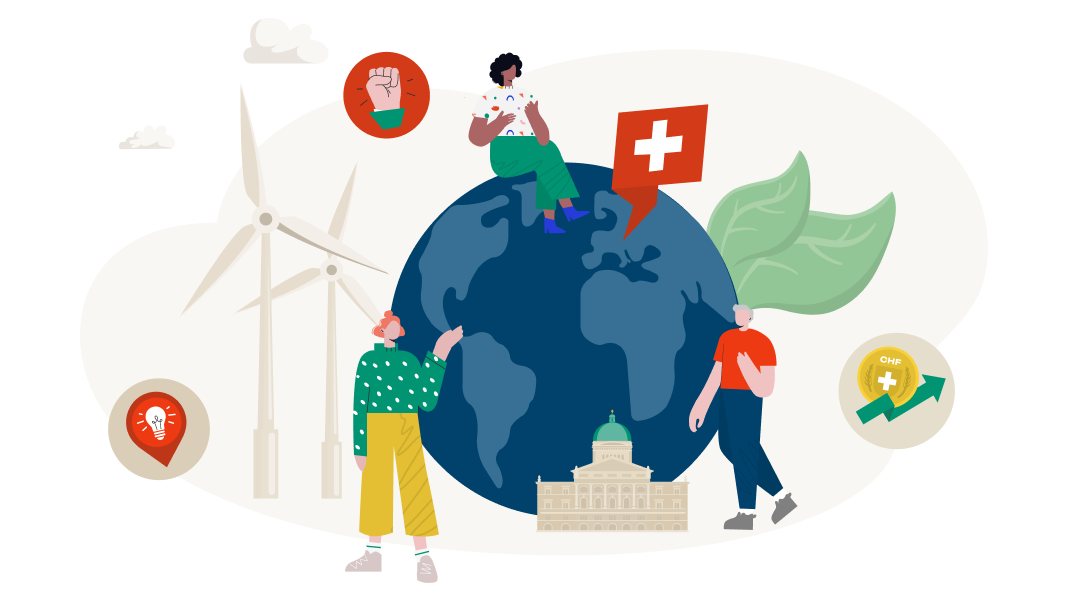 Einführung ins Klimaspiel
Warum spielen wir?
Das Eintauchen in eine spielerische Umgebung kann helfen, komplexe Themen wie Nachhaltigkeit, Klimawandel und Klimapolitik besser zu verstehen durch:
…das Wegkommen von der abstrakten Theorie und Erfahren von konkreten Beispielen über mehrere Stunden / Tagen
…die Erfahrung von Zielkonflikten und Kompromissen
…das Aushandeln der Zielkonflikte und Kompromisse aus der Perspektive einer fiktiven Rolle
…die Erfahrung wie verschiedene Rollen und Bereiche von Entscheidungen betroffen sind
…das Reflektieren der Erfahrungen während des Spiels und danach
Ziel des Spiels
Gemeinsam ein fiktives CO2-Gesetz für die Schweiz erarbeiten
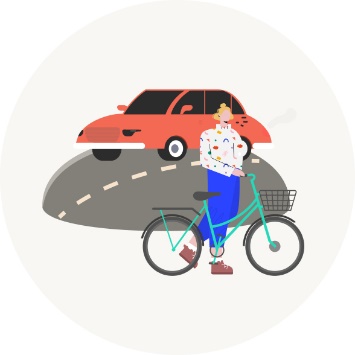 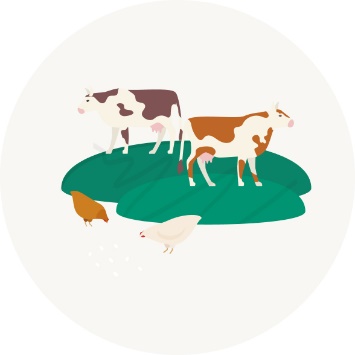 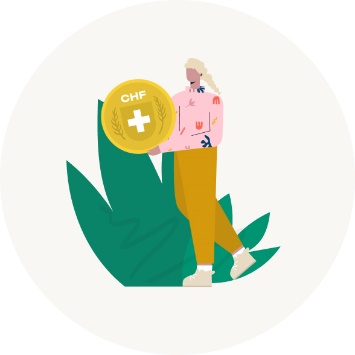 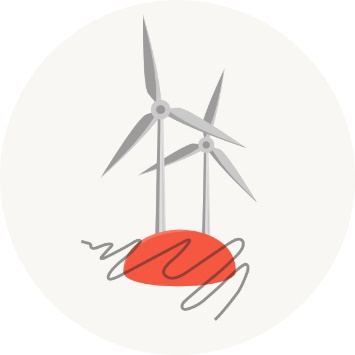 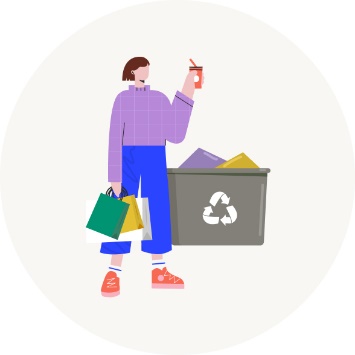 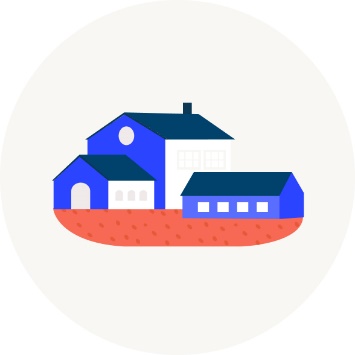 Aufbau des Spiels
Das Spiel ist in sechs Teile gegliedert, in jedem Teil wird ein für die Klimapolitik wichtiger Sektor behandelt:
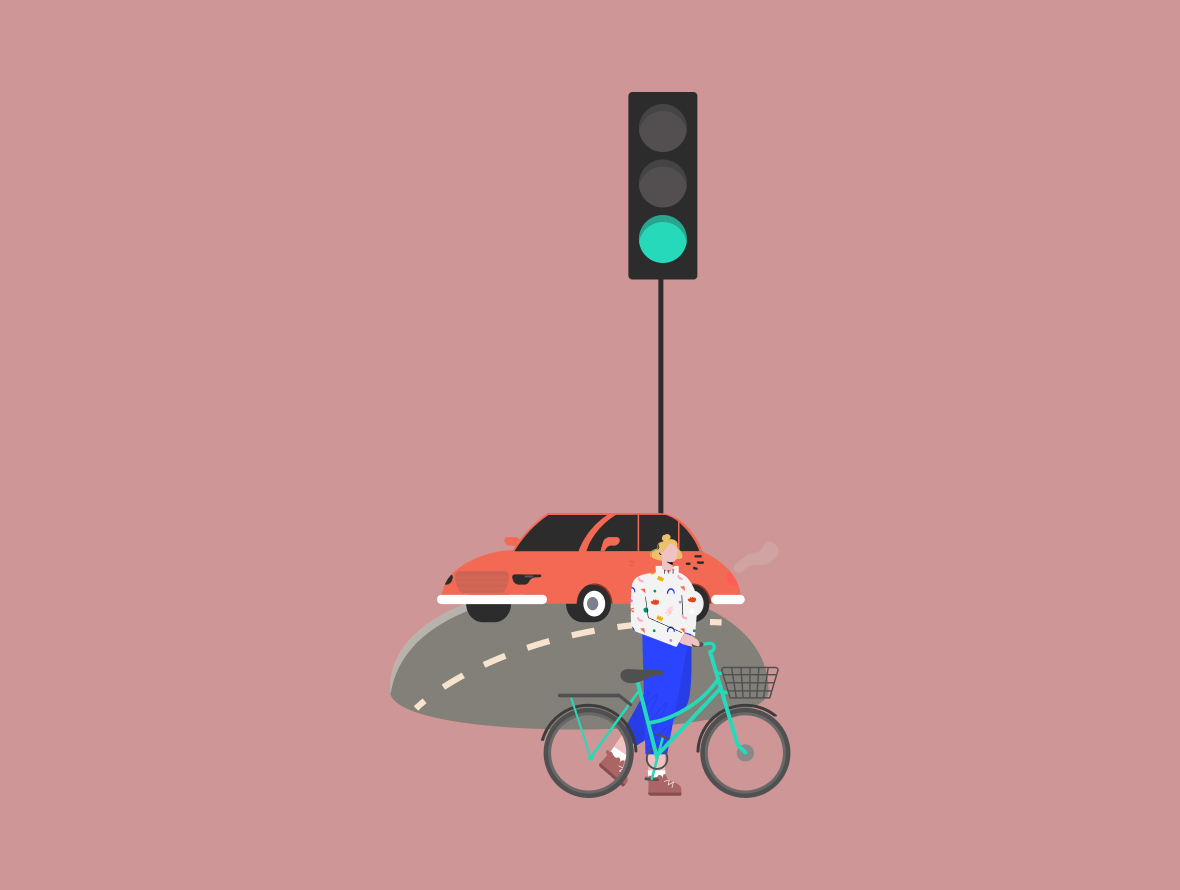 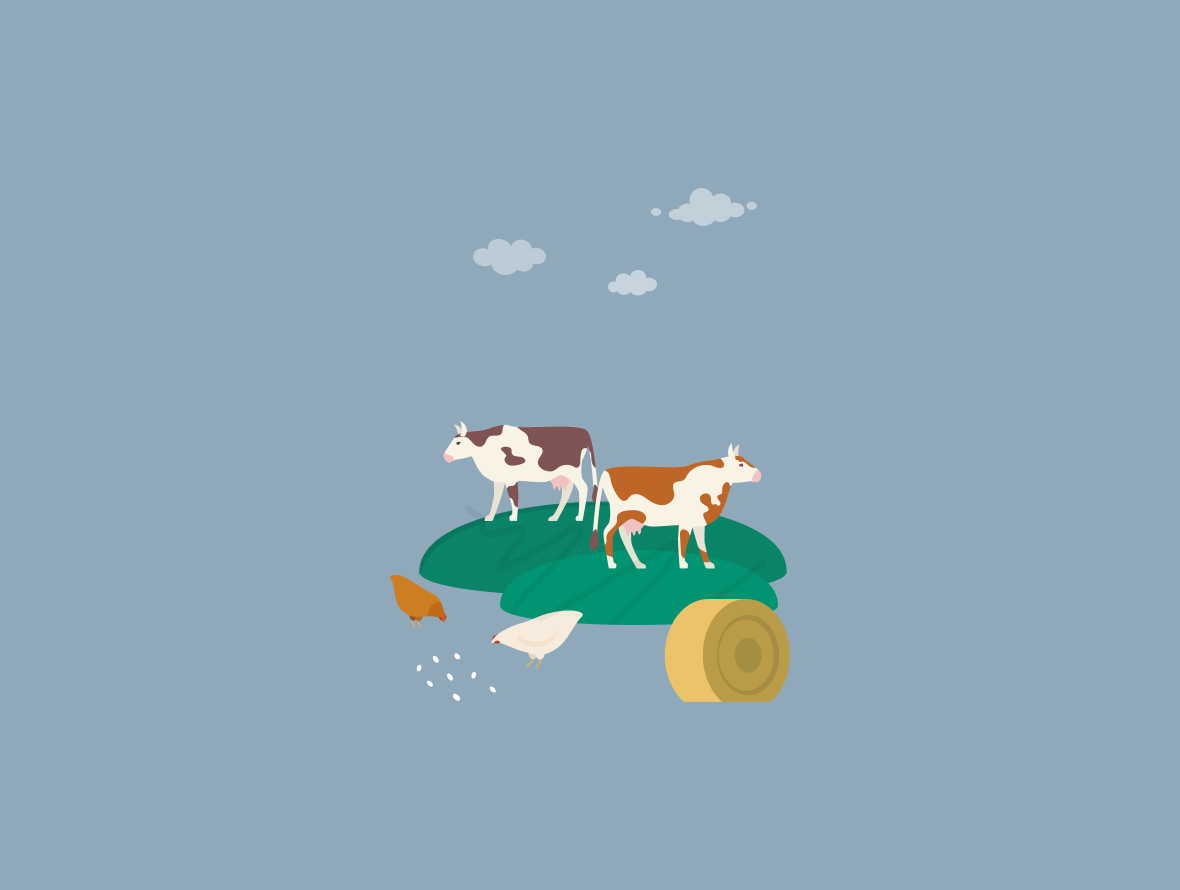 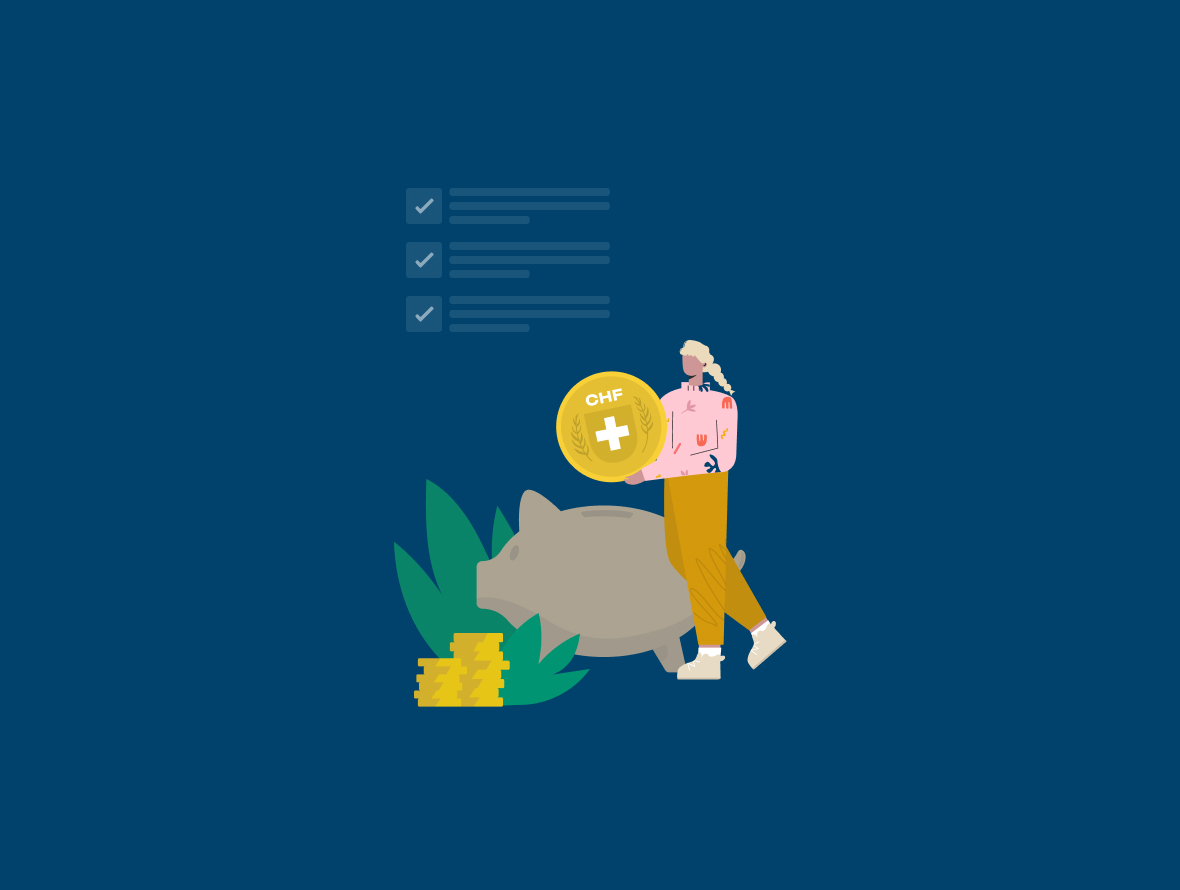 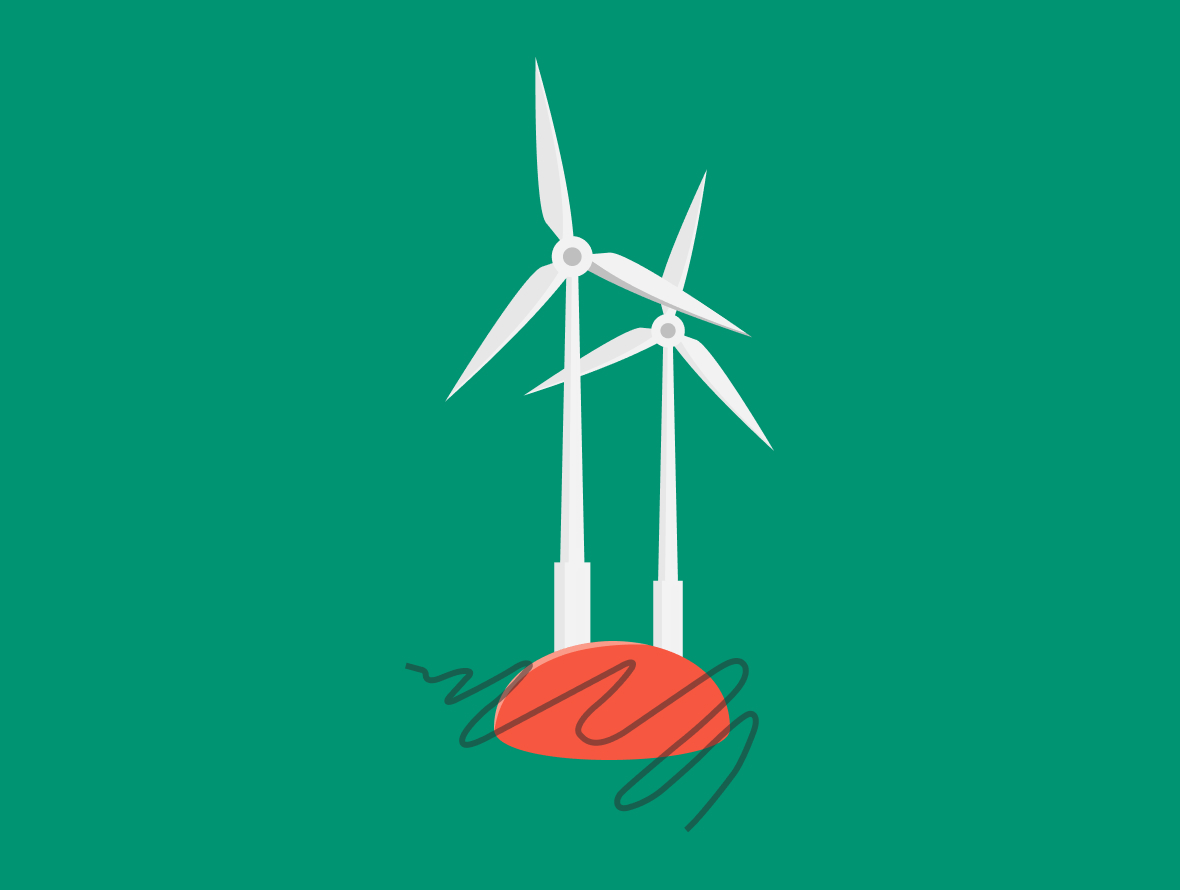 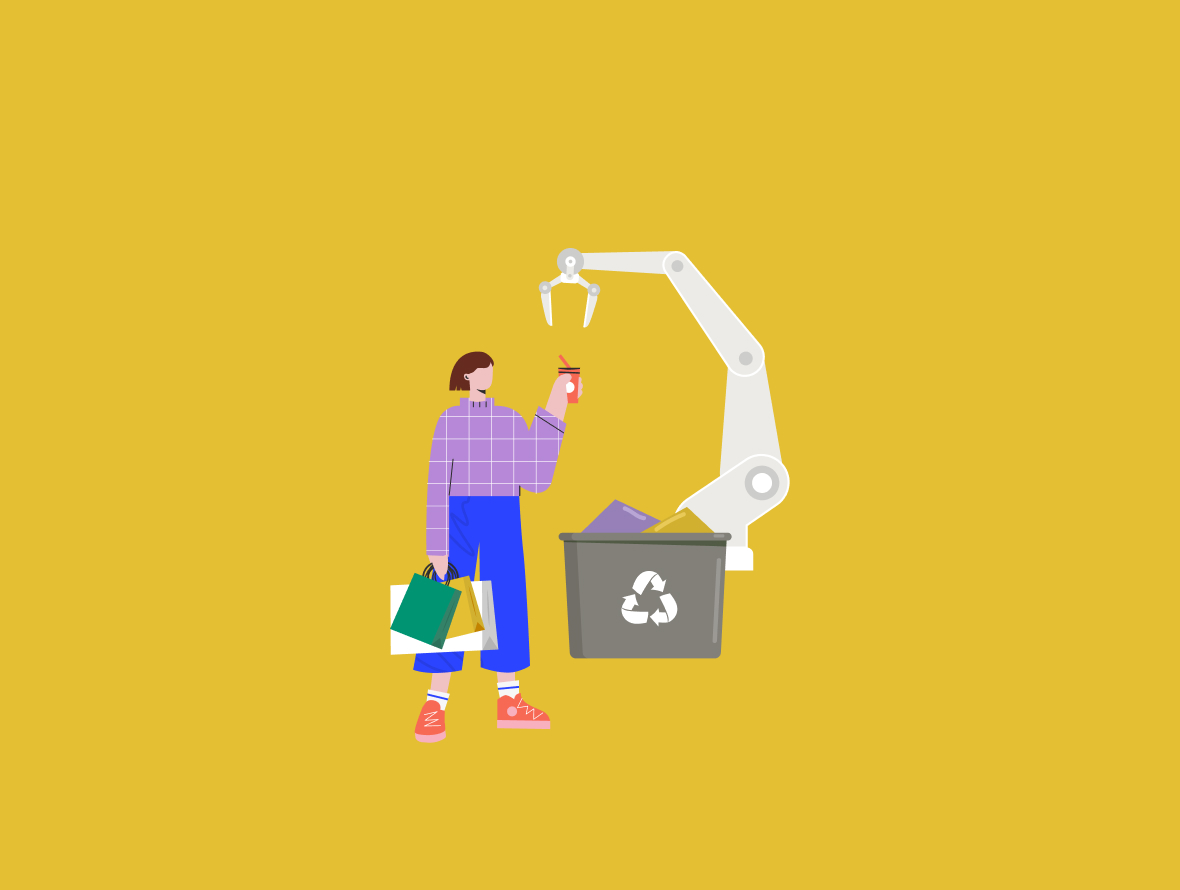 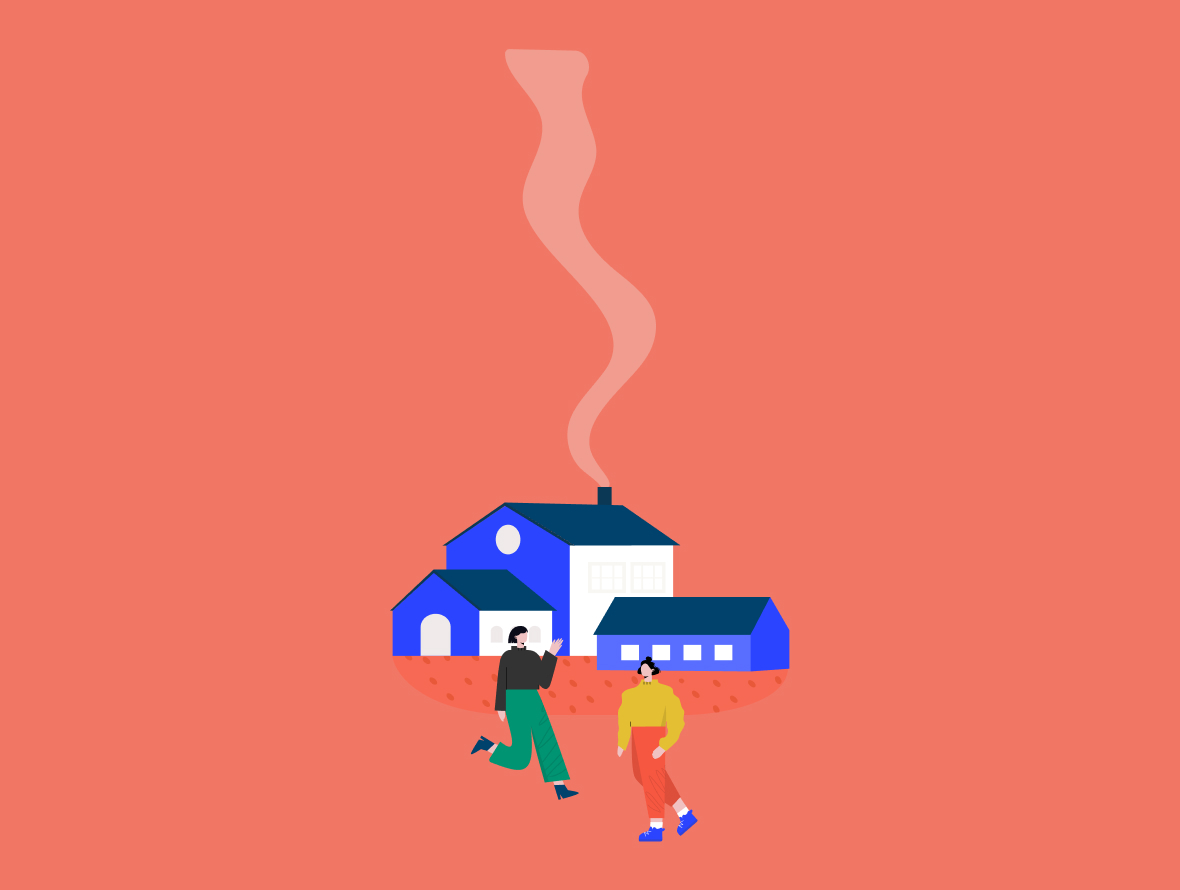 Landwirtschaft 
und Ernährung
Industrie, Abfall
und Konsum
Gebäude
Energie
Sektorübergreifend
Verkehr
Massnahmen
In jedem Sektor stehen 5 Massnahmen zur Auswahl
Über jede Massnahme muss abgestimmt werden. Soll diese angenommen oder abgelehnt werden? 
Alle angenommenen Massnahmen werden in das fiktive CO2-Gesetz aufgenommen
Parameter
Die Annahme oder Ablehnung jeder Massnahme hat positive oder negative Auswirkungen auf fünf Parameter:
Ausgebauter Klimaschutz
Soziale Gerechtigkeit
Liberale Wirtschaft
Wohlstands- und Erfolgsmodell Schweiz
Innovationsstandort Schweiz
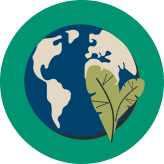 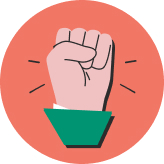 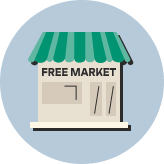 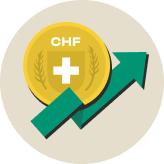 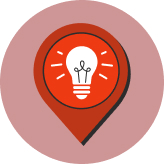 Rollen
Die Abstimmungen finden in einem Gremium mit zehn Rollen statt, welche von den Schüler*innen gespielt werden:
Wirtschaftsverband
Umwelt NGO
Klimajugend
Wissenschaft
Landwirtschaft
Rechte Partei
Mitte Partei
Linke Partei
Gewerkschaft
Erdöllobby
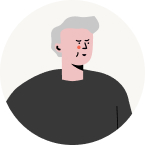 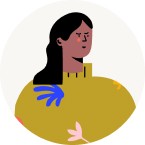 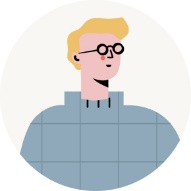 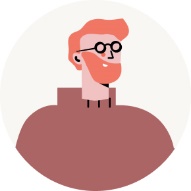 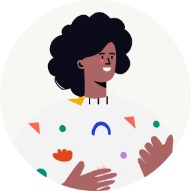 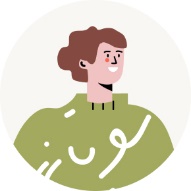 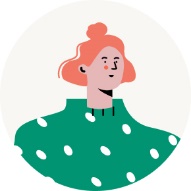 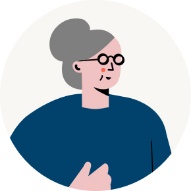 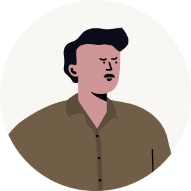 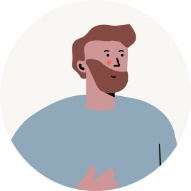 Rollenverteilung
RechercheMacht eine Recherche zu eurer Rolle und deren Haltung zum Klimawandel und zur Klimapolitik. Sucht Argumente, welche ihr während dem Spiel verwenden könnt
Fragen?
Verteilung Begleitdossier
Einlesen
Rollenbeschrieb lesen und sich mit der Rolle vertraut machen
Parameter durchlesen (S. 6)
Überblick über verschiedene Massnahmen verschaffen (S. 11)
Überlegen, wer eure Verbündeten sein könnten und wo ihr Verhandlungsspielraum habt
[Speaker Notes: Begleitdossier: 
I) Liest euch die Parameter/Interessen durch
II) Verschafft euch einen Überblick über die vorhandenen Massnahmen, überlegt euch, wie eure Rolle dazu steht
III) Überlegt euch, wer eure Verbündeten sein könnten und wen ihr wie überzeugen könntet]
Spielanleitung
Jede Rolle hat 1-3 Interessen, welche in den Paramter widerspiegelt sind
Im Rollenbeschrieb ist angegeben, ob alle Interessen gleichwertig sind oder ob die Rolle ein Hauptinteresse und Nebeninteressen hat
Den Parametern werden für die Annahme oder Ablehnung jeder Massnahme Punkte angerechnet. 
So erhalten auch die Spielenden Plus- oder Minuspunkte für jede Abstimmung
Es ist also wichtig für die Spielenden, dass sie möglichst viele Massnahmen durchsetzten, welche sich  positiv auf die ihrer Rolle zugeteilten Parameter auswirken
Es kann auch zu Zielkonflikten zwischen Interessen kommen
Spielanleitung
In jeder Runde muss das Gremium über eine Massnahme abstimmen. Es gibt verschiedene Abstimmungsvorgänge:
1.    Annahme oder Ablehnung einer Massnahme
Wahl zwischen zwei Massnahmen
Wenn eine Entscheidung ansteht, kann das Gremium debattieren und verhandeln und die Rollen müssen möglichst gute Argumente vortragen, um die anderen zu überzeugen
Auch bilaterale und geheime Verhandlungen sind möglich
Spielanleitung
Für jede Abstimmung haben die Spielenden Zeit im Dossier oder im Internet mehr Informationen zu suchen
In der „Wandelhalle“ können sie mit den anderen Rollen ins Gespräch kommen und ihre Argumente vorlegen
Nach ca. 5 Minuten werden im Plenum die Argumente angehört und es wird demokratisch abgestimmt, die Mehrheit gewinnt
Wenn es zu einem Patt kommt, haben die Spielenden 5 weitere Minuten Zeit, andere Rollen von ihrer Meinung zu überzeugen. Kommt es bei einer weiteren Abstimmung wiederum zum Patt, wird die Massnahme übersprungen.
Spielanleitung
Rollen können speziell betroffen sein:
Sie können von der Abstimmung ausgeschlossen werden
Ihre Stimme kann doppelt zählen
Sie sind gezwungen, wie eine andere Rolle zu stimmen
Manche Entscheidungen haben spezielle Auswirkungen auf einzelne Rollen
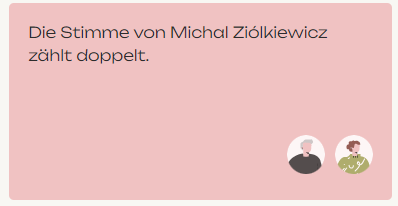 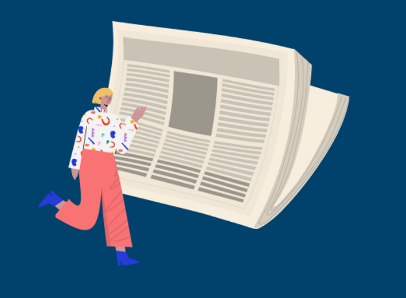 Spielanleitung
Schlagzeilen
Ab und zu tauchen unerwartete Schlagzeilen auf. 
Diese sind fiktiv und zeigen das Weltgeschehen und dessen Auswirkungen auf die Parameter oder auf bestimmte Rollen. 
Auf solche Schlagzeilen und deren Auswirkungen hat das Gremium keinen Einfluss, es kann keine Entscheidung treffen, sondern lediglich die Konsequenzen zur Kenntnis nehmen und zur nächsten Massnahme übergehen
Spielanleitung
Jede Entscheidung wird von der Spielleitung in die App eingegeben
Daraufhin verschieben sich die Parameter: grün = positive, rot = negative, schwarz = keine Auswirkung
Es erscheint ausserdem ein Erklärungstext, welcher mehr Informationen zu den Folgen der Entscheidung liefert
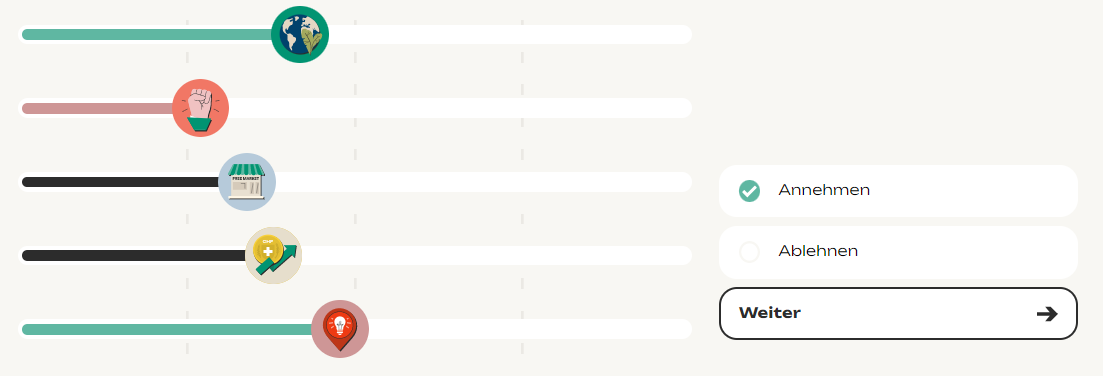 Spielanleitung
Das Spiel ist zu Ende, wenn alle Massnahmen durchgespielt wurden oder, wenn es von der Spielleitung beendet wird
Die Rangliste und der oder die Gewinner*in kann nun eingesehen werden
Am Ende kann das gemeinsam erstellte, fiktive CO2-Gesetz gesichtet und gedruckt werden
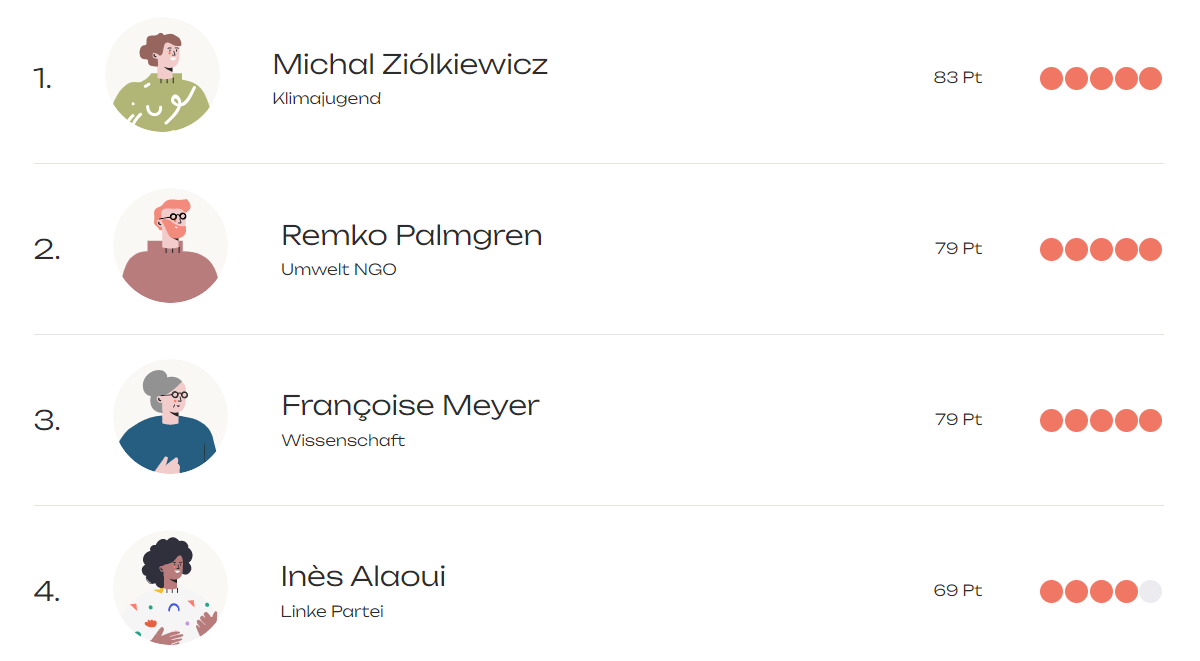 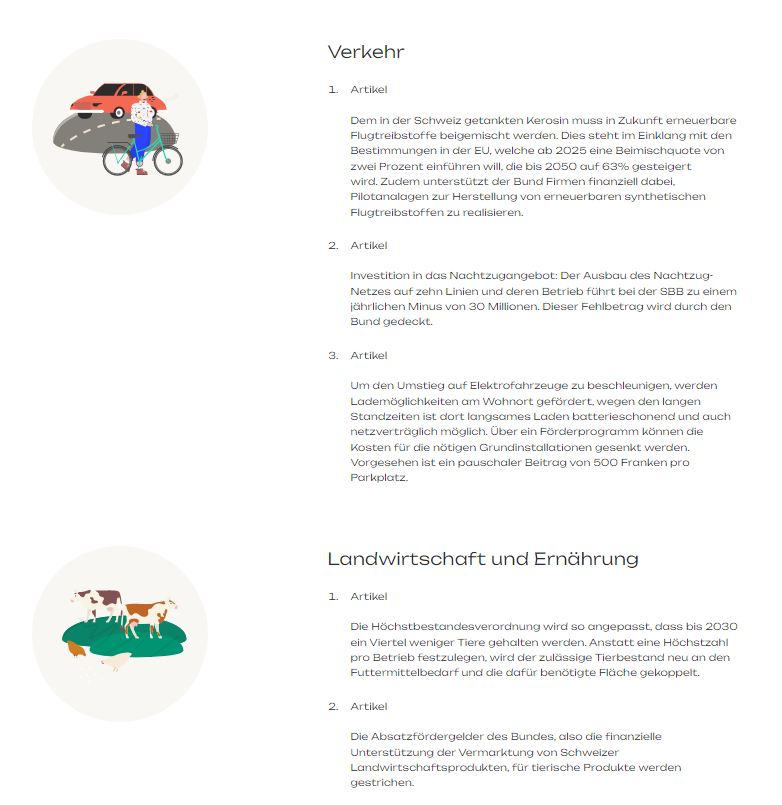 Fragen?
Vorstellungsrunde
Jede Rolle stellt sich vor:
2-3 Sätze
Nicht alle Interessen preisgeben